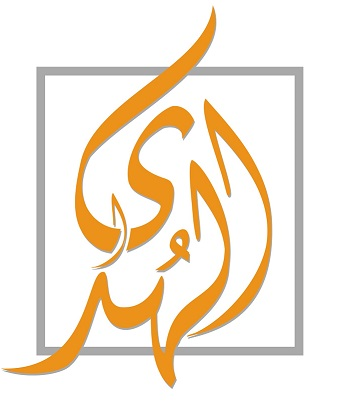 By: Zubair Mughal 
Chief Executive Officer
AlHuda Center of Islamic Banking & Economics
bacaTakaful
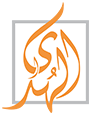 BancaTakaful
HISTORY 
Started in France in the 80’s
More than 60% of life policies sold through banks.
Quickly spread to the rest of Europe
Subsequently came to Asia
Began in India in 2000
Being practiced by a large number of Indian banks; both state owned, private and foreign.
Most insurance companies have linkups with banks.
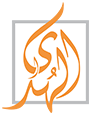 BancaTakaful
BENEFITS 
Synergy between Bank and Takaful/Insurance company.
Banks have a very positive image.
Insurance Penetration
Provides quick fee based income to the Banks.
Enables Banks to further increase their offering and ensure customers get all their financial needs met under one roof.
Further enhance customer loyalty as life Takaful/insurance contracts are of a longer duration
.
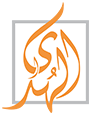 BancaTakaful
BANK BENEFITS 
The Bank sees BancaTakaful as a way of creating a new revenue flow and its extensive branch network is efficiently used.

Diversifies its business activities

Covers all customers’ needs – whether financial or protection related. 

The distribution costs are marginal since it is the Bank’s existing employees who sell the products.
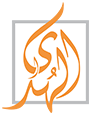 BancaTakaful
TAKAFUL OPERATOR BENEFITS 
Extends its client base due to Bank’s extensive network.
Provides access to clients who were otherwise difficult to reach
Varies the distribution channels.
The Takaful Company often benefits from the well-established brand image and service reliability that people attribute to Banks. 
Lower cost compared to the cost of the traditional sales representatives.
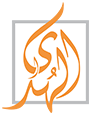 BancaTakaful
BENEFITS OF CUSTOMERS 

The client enjoys greater access to all financial services from the Bank including protection – “One Stop Shop” or “Islamic Financial Supermarket”

The client benefits from cheaper Takaful products than through traditional channels.

Contribution payment methods are simplified since they are collected directly from Bank accounts.

.
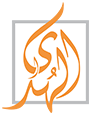 BancaTakaful
BANCATAKAFUL MODELS 

DIRECT BANCATAKAFUL MODEL.

IN-DIRECT BANCATAKAFUL MODEL
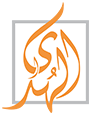 BANCATAKAFUL
Conclusion 

 Pakistani public needs Takaful.
BancaTakaful could be the best and fastest way to provide it to them.
Pakistani banks need additional fee based income.
BancaTakaful will provide this additional revenue stream.
Takaful co. need additional channels to distribute their products to such a large market.
BancaTakaful will provide this channel
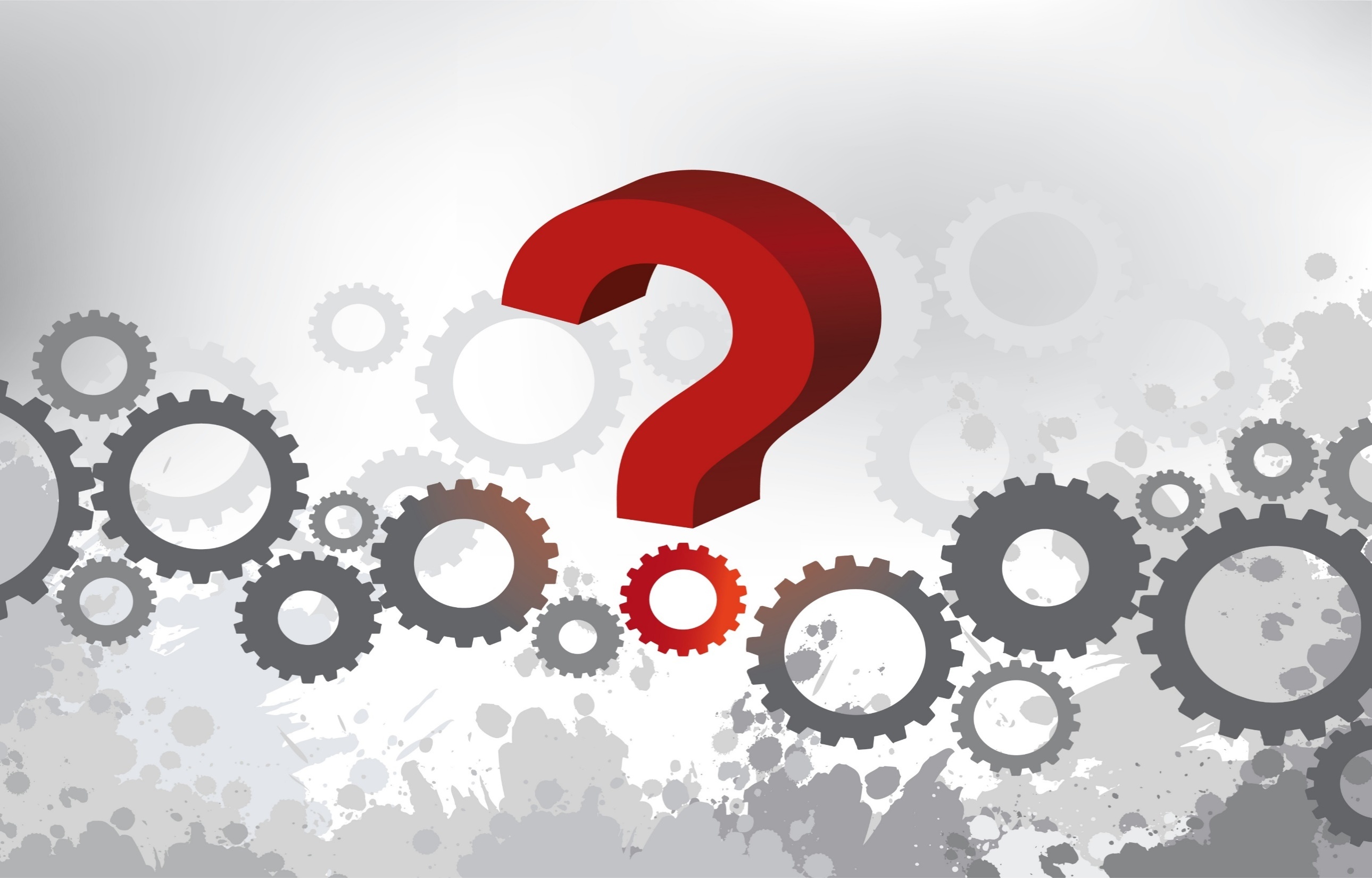 Q
U
E
S
T
I
O
N
S